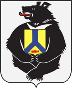 «Повышение эффективности участия органов местного самоуправления Хабаровского края в региональном и всероссийском этапах конкурса «Лучшая муниципальная практика»

БАСТРИКИНА
Маргарита Валерьевна

Заместитель министра экономического 
развития Хабаровского края – начальник управления экономики местного самоуправления и трудовых ресурсов
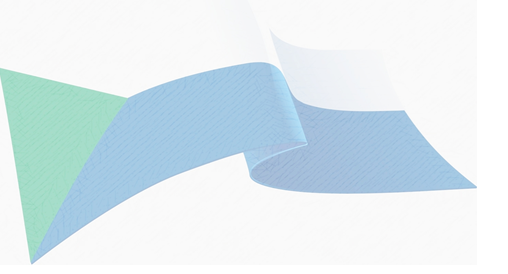 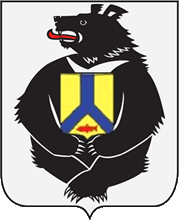 Нормативно-правовое регулирование вопросов организации и проведения Всероссийского конкурса «Лучшая муниципальная практика»
Региональный уровень
Федеральный уровень
Постановление Правительства края от 29.06.2017 № 256-пр «О проведении регионального этапа всероссийского конкурса «Лучшая муниципальная практика» (вместе с Положением)
Постановление Правительства Российской Федерации от 18.08.2016 № 815 «О всероссийском конкурсе «Лучшие муниципальные практики» (вместе с Положением)
Регламент федеральной конкурсной комиссии по организации и проведению Всероссийского конкурса «Лучшая муниципальная практика» (утвержден заместителем Председателя РФ, председателем федеральной конкурсной комиссии  Дм. Козаком 11.11.2016)
Распоряжение Губернатора края от 08.09.2017 № 488-р «Об образовании конкурсной комиссии по организации и проведению регионального этапа Всероссийского конкурса «Лучшая муниципальная практика»
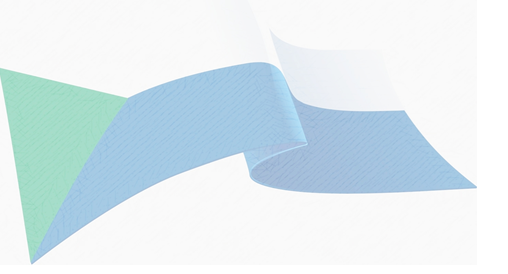 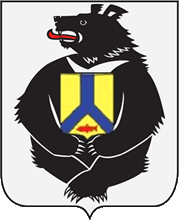 Положение о Всероссийском конкурсе "Лучшая муниципальная практика"
(утверждено постановлением Правительства РФ от 18.08.2016 № 815)
2 этапа: 
до 20 июля - региональный
до 1 октября - федеральный
Категории участников
I категория - городские округа (городские округа с внутригородским делением) и городские поселения
II категория - сельские поселения
Подкомиссии по номинациям
Обеспечение эффективной "обратной связи" с жителями МО, развитие ТОС и привлечение граждан к осуществлению (участию в осуществлении) МСУ в иных формах
Муниципальная экономическая политика и управление муниципальными финансами
Градостроительная политика, обеспечение благоприятной среды жизнедеятельности населения и развитие ЖКХ
Минэкономразвития России и Минфин России
(форма заявки и методика оценки утверждены Приказом Минэкономразвития
России от 09.12.2016 № 798 )
Минюст России
(форма заявки и методика оценки утверждены Приказом Приказом Минюста России от 30.11.2016 № 270 )
Министерство строительства и ЖКХ РФ
(форма заявки и методика оценки утверждены Приказом Минстроя России от 28.02.2017 № 587/пр)
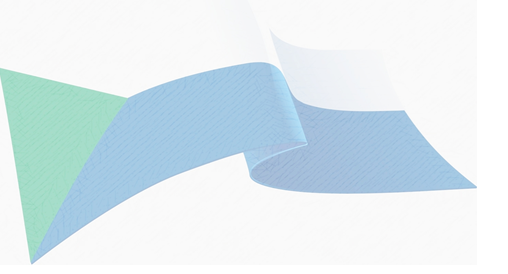 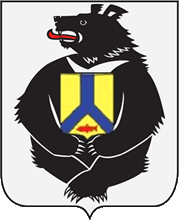 Номинация «Муниципальная экономическая политика и управление муниципальными финансами»
(Приказ Минэкономразвития России от 09.12.2016 № 798)
Номинации для подачи заявок на Конкурс
Управление муниципальными финансами
Муниципальная экономическая политика
система стратегического управления 
развитие муниципально-частного партнерства, опыт реализации соответствующих проектов в социальной сфере
развитие малого и среднего предпринимательства, привлечение инвестиций в экономику
управление бюджетными доходами и расходами
управление муниципальным долгом
бюджетное планирование и исполнение бюджета
финансовое планирование, учет и отчетность
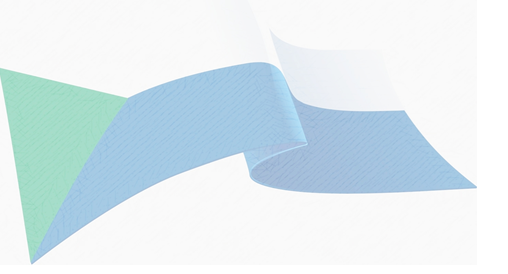 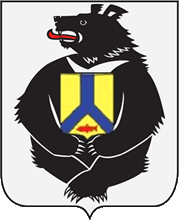 Номинация «Муниципальная экономическая политика и управление муниципальными финансами»
(Приказ Минэкономразвития России от 09.12.2016 № 798)
62
Показатели муниципального образования
9
Общие сведения (устав, численность, доходы/ расходы, муниципальный долг)
1. Качество управления муниципальным долгом
9
2. Качество управления бюджетными доходами и расходами
4
8
3. Качество бюджетного планирования и исполнения бюджета
3
4. Кадровый состав финансового органа муниципального образования
5. Лучшая практика формирования системы стратегического управления
5
9
6. Лучшее муниципальное образование по уровню развития МЧП в соц.сфере
12
7. Повышение уровня развития МСП и привлечение инвестиций в экономику
3
8. Повышение уровня транспортной доступности
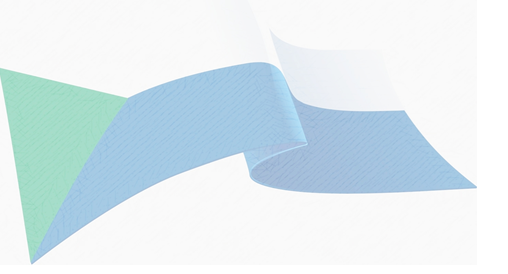 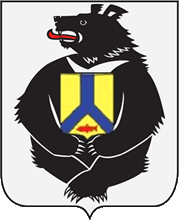 Номинация «Муниципальная экономическая политика и управление муниципальными финансами»
(Приказ Минэкономразвития России от 09.12.2016 № 798)
ОЦЕНКА КОНКУРСНОЙ ЗАЯВКИ
Раздел I "Описание практик муниципального образования"
до 20 баллов
Раздел II "Управление муниципальными финансами"
до 40 баллов
Раздел III "Описание практик муниципального образования"
до 40 баллов
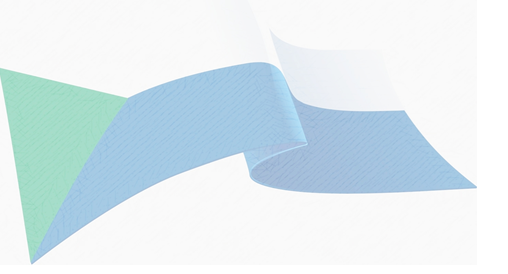 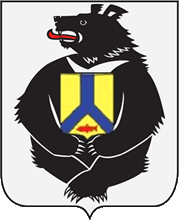 Номинация «Муниципальная экономическая политика и управление муниципальными финансами»
(Приказ Минэкономразвития России от 09.12.2016 № 798)
ПОРЯДОК РАБОТЫ ПОДКОМИССИИ МИНЭКОНОМРАЗВИТИЯ КРАЯ
Конкурсные заявки, прошедшие отбор (70 баллов)
Прием конкурсных заявок
01 апреля – 01 июня
Оценка конкурсных заявок 
(в соответствии с методикой, утвержденной Приказом Минэкономики РФ от 09.12.2016 № 798)
апрель – июнь
до 01 июля
Региональная конкурсная комиссия
Заседание подкомиссии и подведение итогов
июнь
до 20 июля
Федеральная конкурсная комиссия
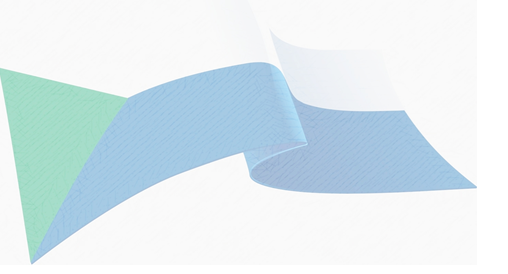 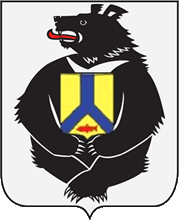 Положение о Всероссийском конкурсе "Лучшая муниципальная практика"
(утверждено постановлением Правительства РФ от 18.08.2016 № 815)
Определение размера денежной премии победителей
по номинациям
в равных долях
по категориям участников (по каждой номинации)
I категория - 76 %
II категория - 24 %
по каждой категории (по каждой номинации)
1-е место - 50 %
2-е место - 30 %
3-е место - 20 %
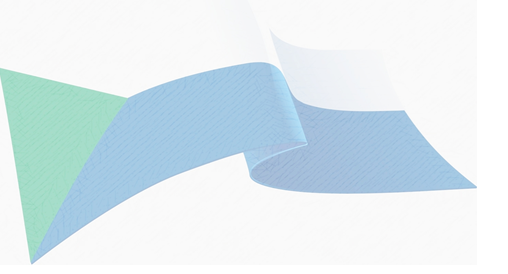 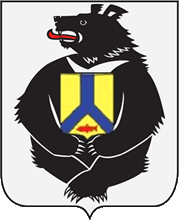 Победители в номинации «Муниципальная экономическая политика и управление муниципальными финансами». «Лучшие практики».
II категория 
(сельские поселения)
I категория 
(городские округа и городские поселения)
1 место – Краснолучское с.п. Октябрьского района Ростовской области:
бюджетное планирование, содействие в оформлении зем.участков
создана Октябрьская пром.зона для привлечения инвесторов, поддержка МСП
2 место – с.п. Первомайский сельсовет муниципального района Благоварский, республики Башкирия:
работа с налогоплательщиками, программный метод формирования бюджета;
стратегическое планирование
3 место – с.п. Зилаирский сельсовет муниципального района Зилаирской республики Башкирия:
поддержка местных инициатив; реализация МЧП
стратегическое планирование
1 место – Киришское  городское поселение Ленинградской области:
качественное управление муниципальными финансами 
эффективная работа с МСП
2 место – городской округ Химки Московской области:
работа с налогоплательщиками, программный метод формирования бюджета – 97 % расходов– в рамках МЦП
работа МСП по принципу «одного окна»
3 место – городской округ Октябрьский республики Башкирия:
качественное управление муниципальными финансами и имуществом
реализация МЧП
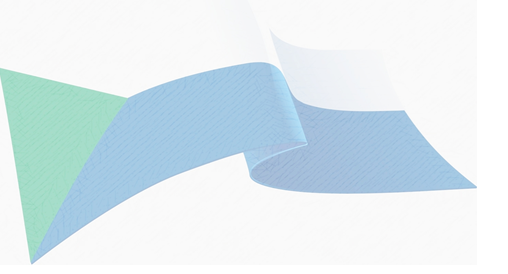 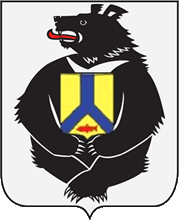 С материалами по вопросам организации и проведения Всероссийского конкурса «Лучшая муниципальная практика» можно ознакомиться:
О реализации федерального этапа Конкурса:

На сайте Министерства юстиции РФ: http://minjust.ru/ru/razvitie-federativnyh-otnosheniy-i-mestnogo-samoupravleniya/vserossiyskiy-konkurs-luchshaya

На сайте Министерства экономического развития РФ:: http://economy.gov.ru/minec/activity/sections/climate/contests/2017100202


О реализации регионального этапа Конкурса:

На сайте Министерства экономического развития края:: https://minec.khabkrai.ru/Deyatelnost/Municipalnoe-razvitie/Vserossijskij-konkurs-quot-Luchshaya-municipalnaya-praktika-quot-